“…that He might preserve us alive”
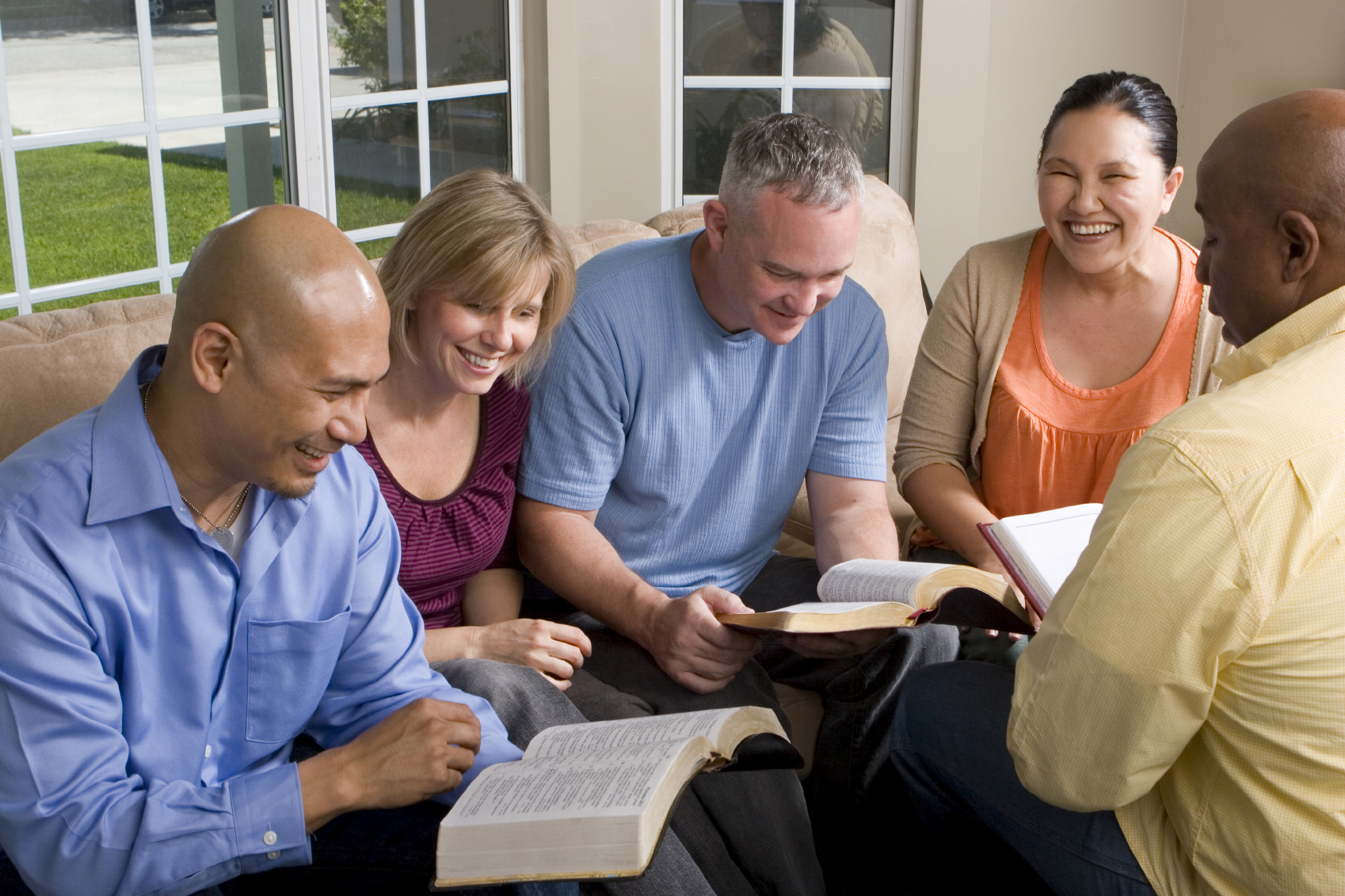 Richie Thetford									                 www.thetfordcountry.com
“…that He might preserve us alive”
Deuteronomy 6:20-25
“And the LORD commanded usto observe all these statutes,to fear the LORD our God,for our good always, that He might preserve us alive, as it is this day.”
Richie Thetford									                 www.thetfordcountry.com
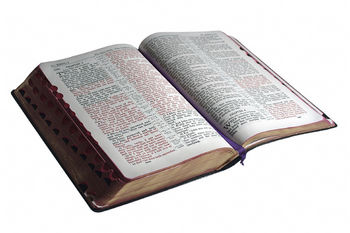 Commanded Us to DoAll These Statutes
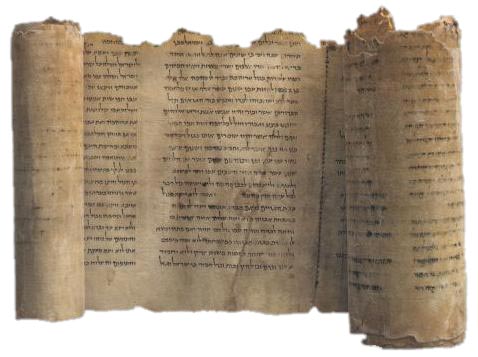 Was well understood by Israelthat this was required of them
Old Testament
Exodus 19:1-8; 24:3
Psalms 119
Richie Thetford									                 www.thetfordcountry.com
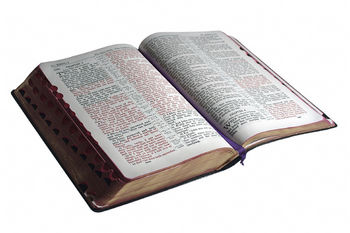 Commanded Us to DoAll These Statutes
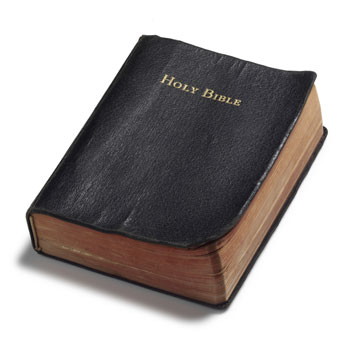 We must understand the statutesrequired of us today
New Testament
Matthew 7:24; 28:20; 
1 Corinthians 14:37
Richie Thetford									                 www.thetfordcountry.com
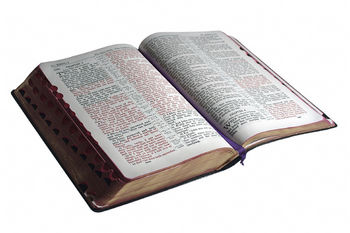 Commanded Us to DoAll These Statutes
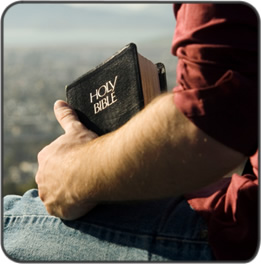 God has never given a law thatcannot be followed
Romans 10:5 
Ezekiel 20:11-13
1 John 5:2-3
Richie Thetford									                 www.thetfordcountry.com
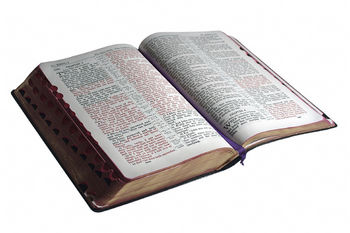 To Fear the Lord Our God
“Respect, Awe, Reverence”
FEAR:
Richie Thetford									                 www.thetfordcountry.com
Psalm 34:9 Oh, fear the LORD, you His saints! There is no want to those who fear Him. 

Psalm 86:11 Teach me Your way, O LORD; I will walk in Your truth; Unite my heart to fear Your name. 

Psalm 96:4 For the LORD is great and greatly to be praised; He is to be feared above all gods. 

Psalm 112:1 Praise the LORD! Blessed is the man who fears the LORD, Who delights greatly in His commandments.
Richie Thetford									                 www.thetfordcountry.com
Matthew 10:28 And do not fear those who kill the body but cannot kill the soul. But rather fear Him who is able to destroy both soul and body in hell. 

Acts 10:2 a devout man and one who feared God with all his household, who gave alms generously to the people, and prayed to God always. 

Acts 10:34-35 Then Peter opened his mouth and said: “In truth I perceive that God shows no partiality. But in every nation whoever fears Him and works righteousness is accepted by Him.”
Richie Thetford									                 www.thetfordcountry.com
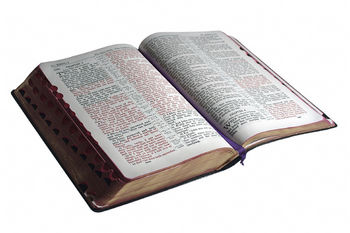 To Fear the Lord Our God
“Respect, Awe, Reverence”
FEAR:
God is to be revered as the Godof heaven and earth
Don’t lower God from  His exalted position
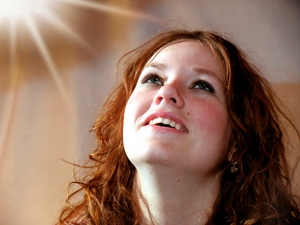 Richie Thetford									                 www.thetfordcountry.com
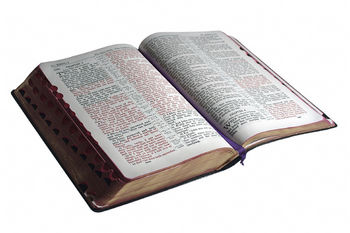 For Our Good Always
None of the statutes of God in anydispensation are harmful in any way!
Proverbs 9:10-12; Romans 6:16-23
God shows us the way to be pure,moral, upright, fair and kind
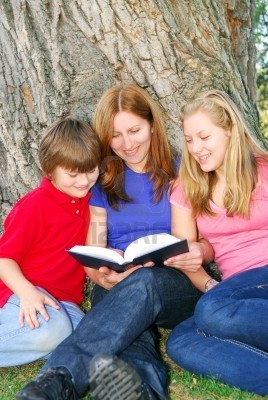 Richie Thetford									                 www.thetfordcountry.com
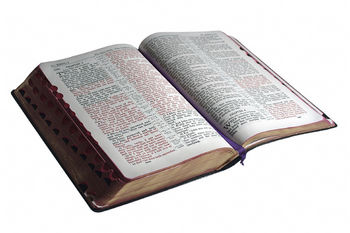 That He MightPreserve Us Alive
Referred to the physical in the Old Testament
Deuteronomy 4:1-4
Spiritual life culminating in eternallife in the New Testament
John 10:10; 2 Peter 1:11;
Galatians 6:8
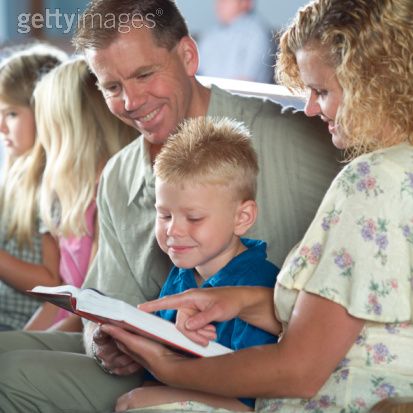 Richie Thetford									                 www.thetfordcountry.com
CONCLUSION
Obey His statutes
Fear Him
“The fear of the LORD is the beginning of knowledge, But fools despise wisdom and instruction.”Proverbs 1:7
Richie Thetford									                 www.thetfordcountry.com